Surface Wave Testing
Application
Working Principle
Dispersive properties of Rayleigh wave is used in Multichannel Analysis of Surface Wave (MASW) to obtain the subsurface's shear wave velocity profile.
The wavefield radiated by seismic tremors contains surface waves which are dispersive in nature.
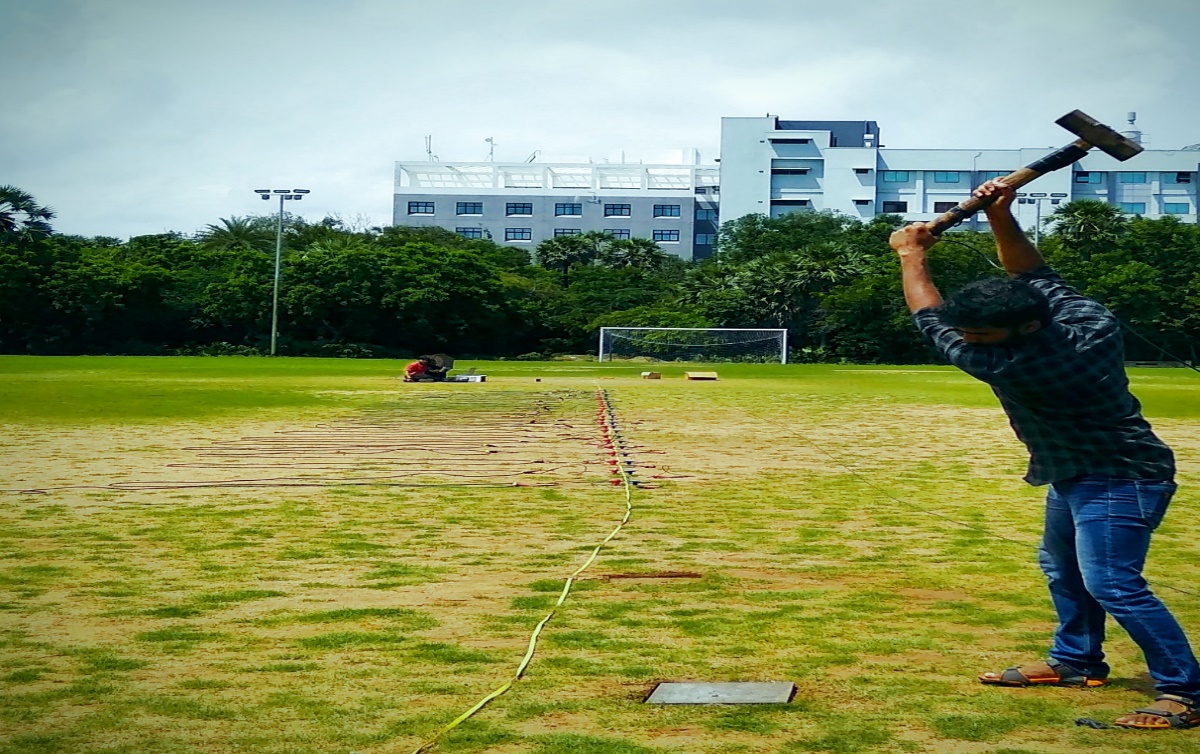 Surface wave testing
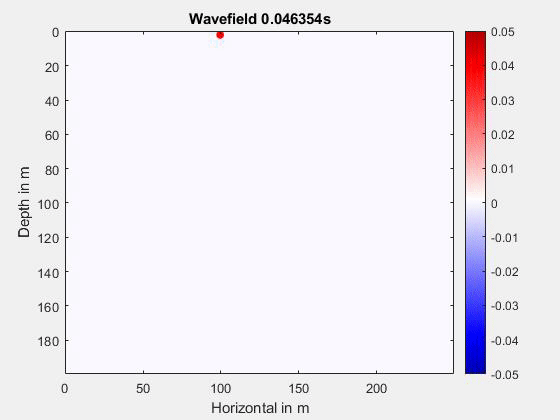 Numerical simulation of wavefield
Geophones
Application
Working Principle
Used to measure low frequency vertical as well as horizontal ground motion. Usually an array of 24-48 geophones is used in multichannel analysis.
The geophone’s magnetic core and coil system converts the ground motion into electrical voltage.
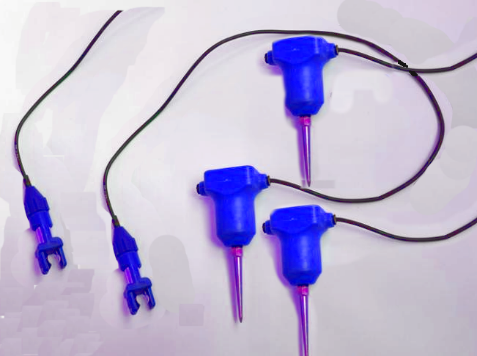 4.5 Hz geophones
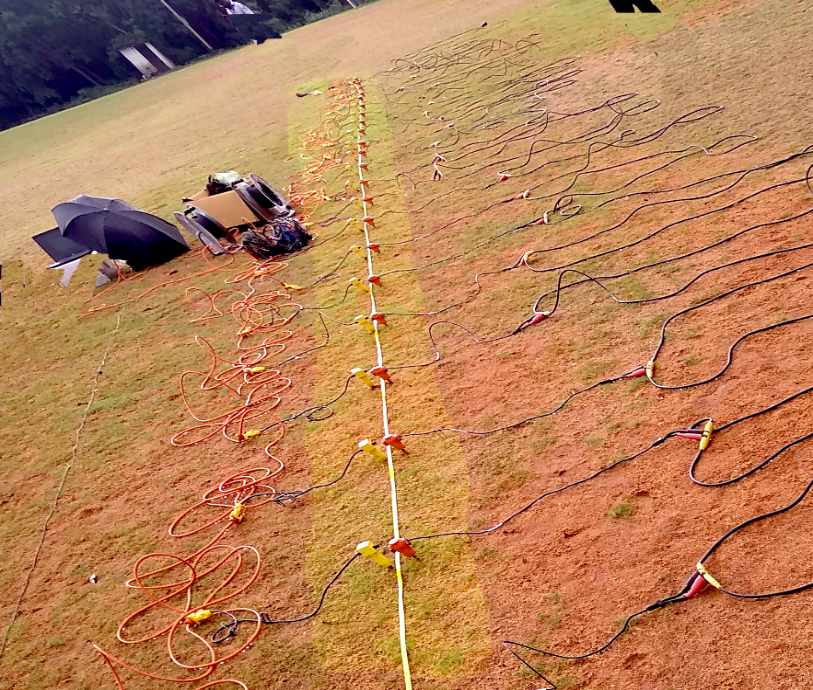 24 Channel receiver array
Data Acquisition System
Application
Working Principle
Converts the analog signal to a discrete digital signal with a very high sampling rate and stores the common shot gather.
Collect and store multichannel receiver signal.
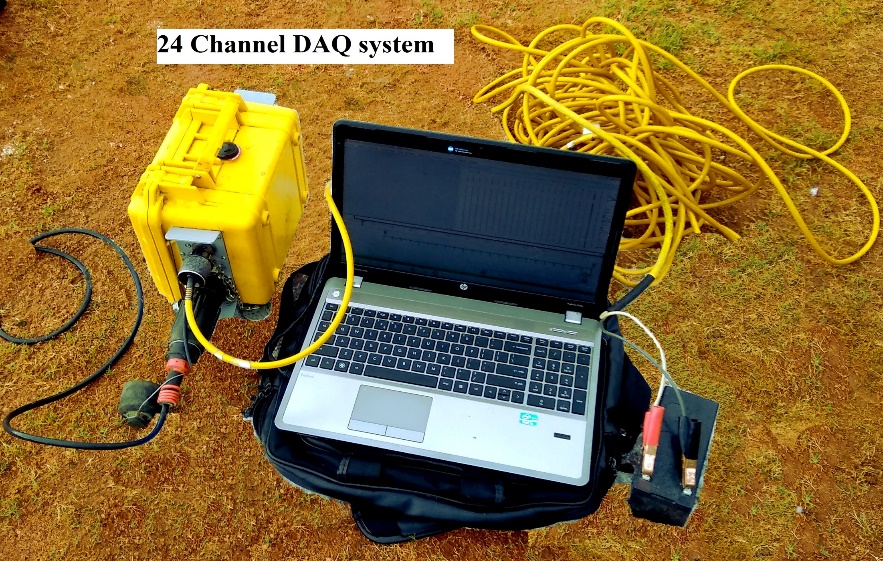 24 channel DAQ system
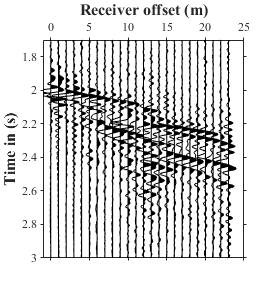 Multichannel shot gather
Analysis tools
Application
Working Principle
Used to obtain a high-resolution multimodal field dispersion image that will act as a reference in inverse analysis.
Mathematical wavefield transformation tools decompose the recorded data into their frequency-dependent phase velocities.
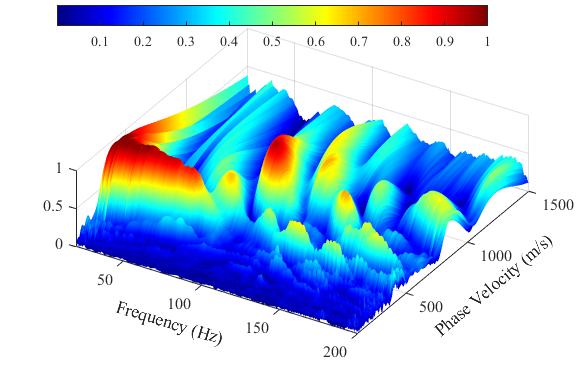 Multimodal dispersion graph
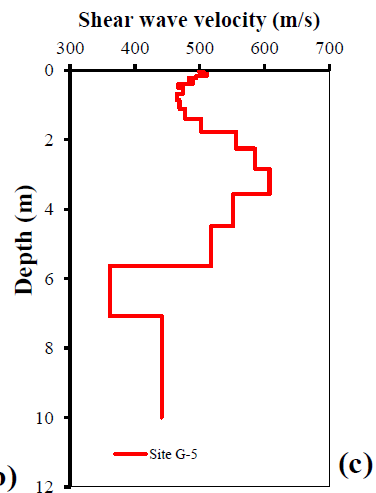 Shear wave velocity profile